Агрессивное поведение пациента в отношении медицинской сестры
Магистрант первого года обучения
Казахстанско-финской магистратуры
Ю.Б. Ахметова
Насилие на рабочем месте (workplace violence) является большой и общей проблемой во всем мире. 
Случаи насилия на рабочем месте в отношении медицинских сестер распространены во всех областях медицинской деятельности. 


Enas, M., Abeer M. 2012. 
Workplace violence as provocation for nursing profession. Journal of Psychiatric Nursing.
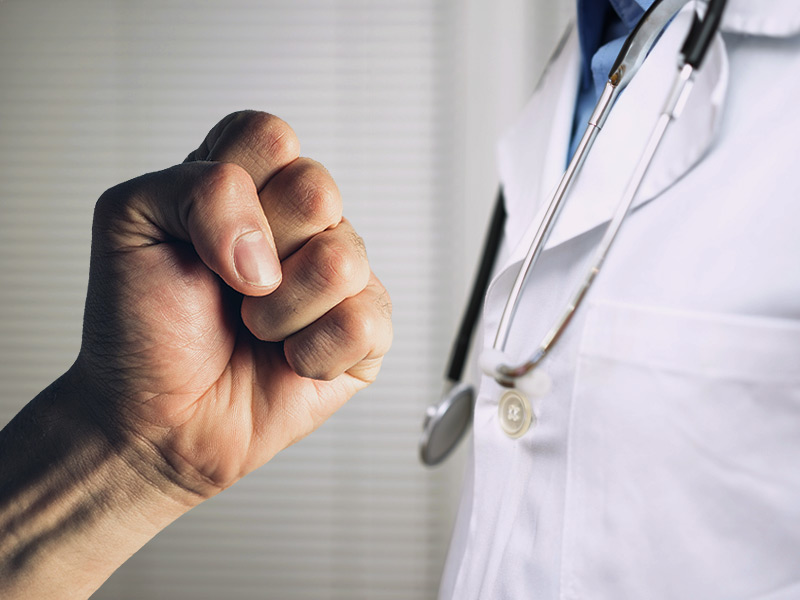 Насилие или насильственный акт - один из видов любого физического нападения, словесной угрозы, оскорбления или нанесения вреда работнику здравоохранения.


(American Nurses Association “The Violence Prevention in Health Care Facilities Act” 2014)
Несмотря на то, что любой работник здравоохранения подвергается риску насилия на рабочем месте, медсестры являются наиболее уязвимыми, так как они имеют прямой и более контакт с пациентами и их родственниками 


Kitaneh, M., Hamdan, M. 2012. Workplace violence against physicians and nurses in Palestinian public hospitals: across-sectional study. BMC health services research.
Согласно классификации OSHA, насилие на рабочем месте делится на 4 основные типа:
Тип I - Уголовное намерение (преступник не связан с работниками или самим рабочим местом)
 Тип II - клиент / пациент / родственники пациента / посетители (злоумышленник является пациентом клиники или является родственником, сопровождающим пациента)
Тип III - Сотрудник (правонарушитель является сотрудником или ранее работал в этом месте)
Тип IV – Личные. Нарушитель имел личные отношения с жертвой (муж / жена, бывшая жена / бывший муж)
Пациенты и члены их семей являются наиболее распространенными зачинщиками насилия. Причиной этого может стать: болевой синдром, страдание, стресс, усталость, отсутствие конфиденциальности, долгое время ожидания и прочее.


Gacki-Smith, J., Juarez, AM., Boyett, L., Homeyer, C., Robinson, L., MacLean, SL. 2009 Violence against nurses working in US emergency departments. Journal Nursing Administration.
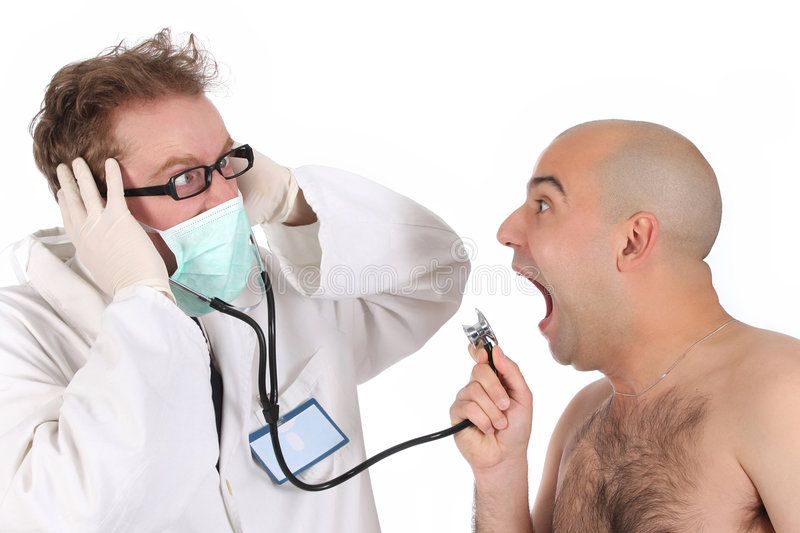 Около 80% зарегистрированных случаев насилия на рабочем месте в сфере здравоохранения приходилось на пациентов. 
Бюро статистики труда (Bureau of Labor Statistics) 2013
Процентное соотношение всех типов насилия на рабочем месте в госпитальных учреждениях США в период с 2012 по 2015 годы
Source: 2016 Healthcare Crime Survey produced by the International Association for Healthcare Security and Safety
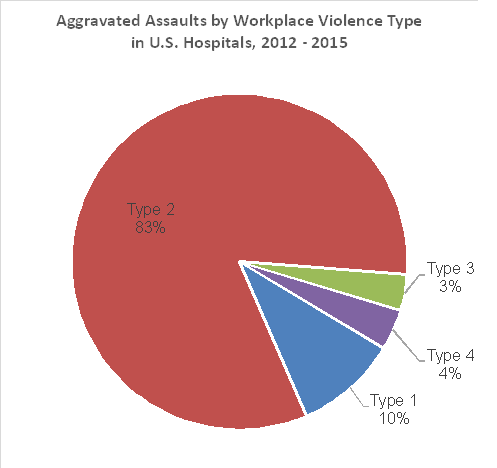 Формы
Физическое насилие включает в себя агрессивное поведение, направленное на нанесение преднамеренного вреда другому человеку.  (Pai, Lee 2011). Включает избиение, пинание, пощечины, уколы любыми предметами, толкание, кусание, щипание и прочее (WHO 2003)
Психологическое насилие - это психоэмоциональное негативное воздействие (Dillon, 2012, Dement, Lipscomb, Schoenfisch, Pompeii 2014). Включает словесное оскорбление,  издевательства / моббинг, преследования и угрозы (WHO 2003)
Сексуальное насилие (или преследование) включает как вербальные, так и физические формы насилия. И это можно интерпретировать как невзаимное или нежелательное поведение сексуального характера, склонное унижать, угрожать или смущать [Spector, Zhou, Che 2014).
В исследовании, в котором участвовали 10 европейских стран, Camerino & al. 2008,  обнаружили, что 9,9% медсестер сталкиваются с насилием со стороны пациентов или родственников пациентов не реже одного раза в неделю (страны, в среднем по Европе: Франция, 19,5%, Великобритания, 12,3%, Германия - 11,5%, Италия - 10,3% . 
Это насилие в основном проявлялось в виде словесной агрессии, включая громкую речь, требовательный и / или враждебный тон, словесные угрозы, словесное выражение желания причинить вред (EU-OSHA, 2014).
Согласно результатов, полученных в ходе одного из исследований, проведенных в 2014 году, в Словении, с участием 3,756 медсестер были получены неутешительные результаты: 61,6% медсестер, принявших участие в опросе, столкнулись с агрессивным поведением пациентов и/или их родственников.
Агрессивное поведение пациентов, к сожалению, стало неотъемлемой частью повседневной жизни медицинских работников (Lovašová et al., 2014; Schablon et al., 2012).
И многие медсестры часто считают, что это является частью их работы. (Child & Mentes, 2010).
Республике Казахстан, эта проблема пока не изучена. И обращая внимание на данные мировой статистики, полученные крупными всемирными организациями, такими как ВОЗ, OSHA и прочие, встает необходимость в изучении данного явления с  определением частоты и типа насилия на рабочем месте, для обеспечения безопасности медицинской сестры на рабочем месте и как следствие улучшение качества сестринского ухода.
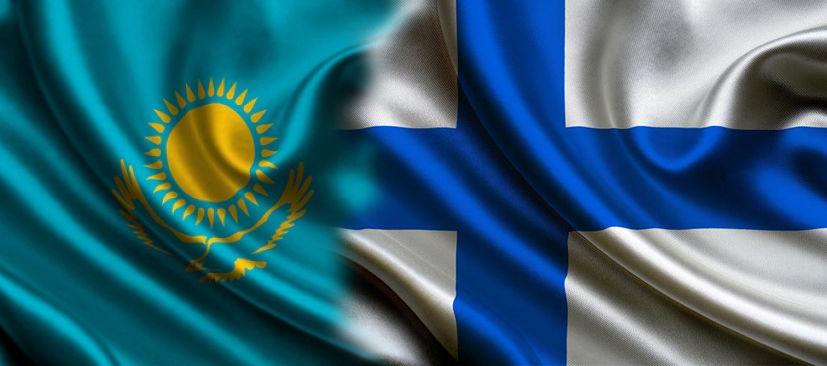 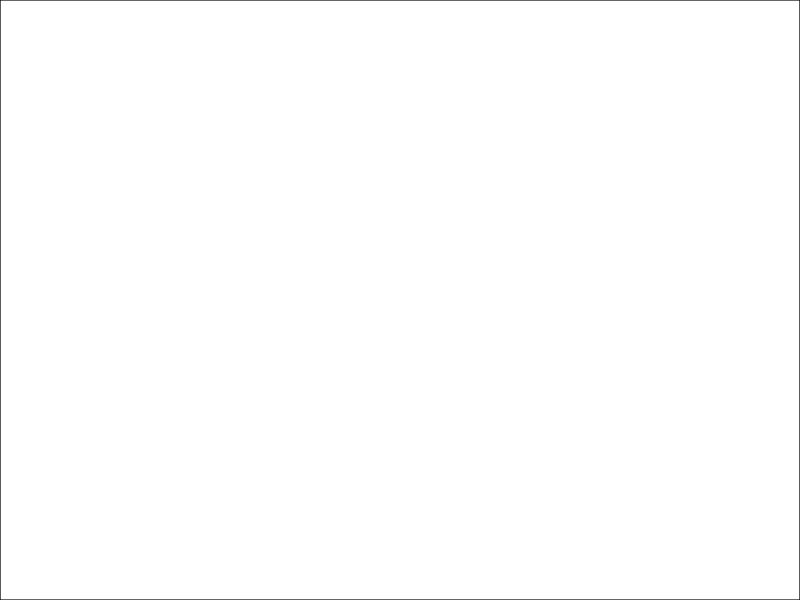 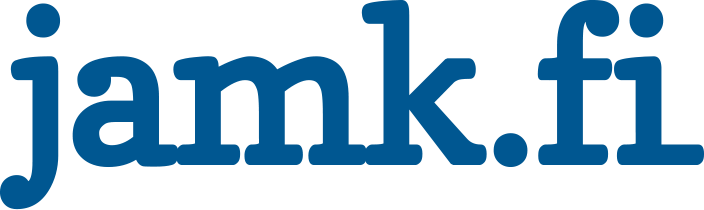 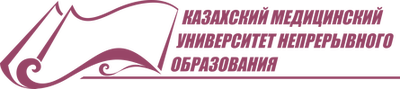 Спасибо за внимание!
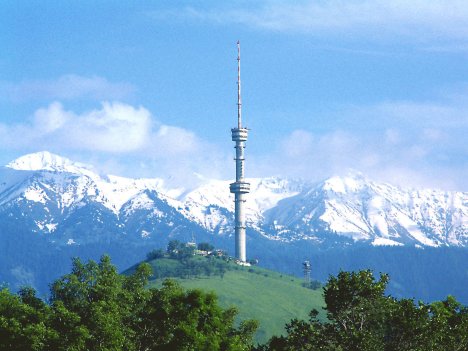